CSE 421
Greedy Algorithms / Dijkstra’s Algorithm

Yin Tat Lee
1
Homework 1 Comments
Office Hour
Please do HW earlier. 

You can start doing HW once it is announced.(I won’t ask things that hasn’t covered)

HW3 is out

If no time slot works for you,
    fill in this https://bit.ly/3fCEgaU
Why YinTat has hair?
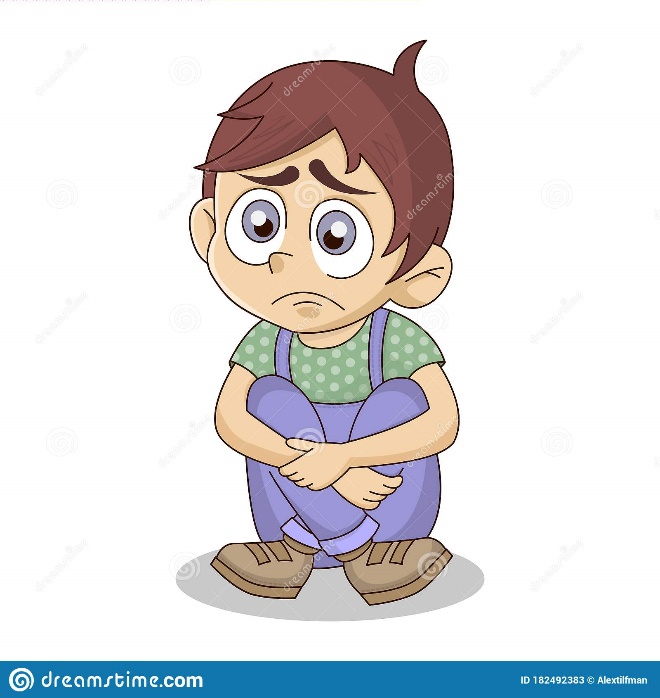 TAs and YinTat are lonely
Experiment Y
Axiom:
My teaching needs improvement.
I care about teaching.
Improvements are possible.

Algorithm:
For each week
I will make a post to collect suggestions.
I will implement the suggestion with the most hearts.

For the benefit of everyone, please participate.
Single Source Shortest Path
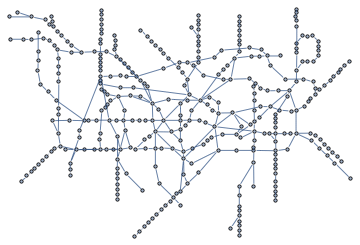 Dijkstra’s Algorithm: Example
s
0
2
4


5
7

3
1
4

5
6
3



8
1
9

8


4

2
5
10

Dijkstra’s Algorithm: Example
s
0
2
4
2
4
5
7

3
1
4

5
6
3



8
1
9

8


4

2
5
10

Dijkstra’s Algorithm: Example
s
0
2
4
2
4
5
7

3
1
4

5
6
3



8
1
9

8


4

2
5
10

Dijkstra’s Algorithm: Example
s
0
2
4
2
4
5
7
9
3
1
4

5
6
3



8
1
9

8


4

2
5
10

Dijkstra’s Algorithm: Example
s
0
2
4
2
4
5
7
9
3
1
4

5
6
3



8
1
9

8


4

2
5
10

Dijkstra’s Algorithm: Example
s
0
2
4
2
4
5
7
9
3
1
4
7
5
6
3
5

8
8
1
9

8


4

2
5
10

Dijkstra’s Algorithm: Example
s
0
2
4
2
4
5
7
9
3
1
4
7
5
6
3
5

8
8
1
9

8


4

2
5
10

Dijkstra’s Algorithm: Example
s
0
2
4
2
4
5
7
9
3
1
4
7
5
6
3
5

8
8
1
9
13
8


4

2
5
10

Dijkstra’s Algorithm: Example
s
0
2
4
2
4
5
7
9
3
1
4
7
5
6
3
5

8
8
1
9
13
8


4

2
5
10

Dijkstra’s Algorithm: Example
s
0
2
4
2
4
5
7
9
3
1
4
7
5
6
3
5

8
8
1
9
13
8


4

2
5
10

Dijkstra’s Algorithm: Example
s
0
2
4
2
4
5
7
9
3
1
4
7
5
6
3
5

8
8
1
9
13
8

16
4

2
5
10

Dijkstra’s Algorithm: Example
s
0
2
4
2
4
5
7
9
3
1
4
7
5
6
3
5

8
8
1
9
13
8

16
4

2
5
10

Dijkstra’s Algorithm: Example
s
0
2
4
2
4
5
7
9
3
1
4
7
5
6
3
5
15
8
8
1
9
13
8

16
4
10
2
5
10

Dijkstra’s Algorithm: Example
s
0
2
4
2
4
5
7
9
3
1
4
7
5
6
3
5
15
8
8
1
9
13
8

16
4
10
2
5
10

Dijkstra’s Algorithm: Example
s
0
2
4
2
4
5
7
9
3
1
4
7
5
6
3
5
15
8
8
1
9
13
8
14
16
4
10
2
5
10
20
Dijkstra’s Algorithm: Example
s
0
2
4
2
4
5
7
9
3
1
4
7
5
6
3
5
15
8
8
1
9
13
8
14
16
4
10
2
5
10
20
Dijkstra’s Algorithm: Example
s
0
2
4
2
4
5
7
9
3
1
4
7
5
6
3
5
15
8
8
1
9
13
8
14
16
4
10
2
5
10
19
Dijkstra’s Algorithm: Example
s
0
2
4
2
4
5
7
9
3
1
4
7
5
6
3
5
15
8
8
1
9
13
8
14
16
4
10
2
5
10
19
Dijkstra’s Algorithm: Example
s
0
2
4
2
4
5
7
9
3
1
4
7
5
6
3
5
15
8
8
1
9
13
8
14
16
4
10
2
5
10
18
Dijkstra’s Algorithm: Example
s
0
2
4
2
4
5
7
9
3
1
4
7
5
6
3
5
15
8
8
1
9
13
8
14
16
4
10
2
5
10
Dijkstra’s Algorithm outputs a tree.
18
Remarks on Dijkstra’s Algorithm
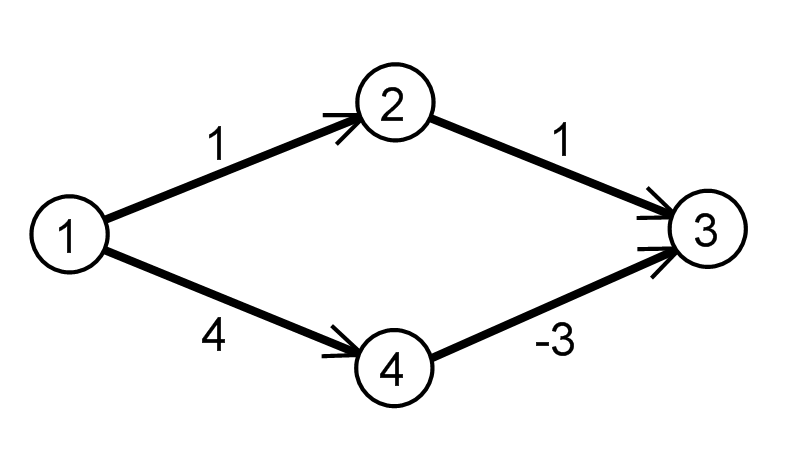 Implementing Dijkstra's Algorithm
Dijkstra's Algorithm: Correctness
y
S
s
x
v
u
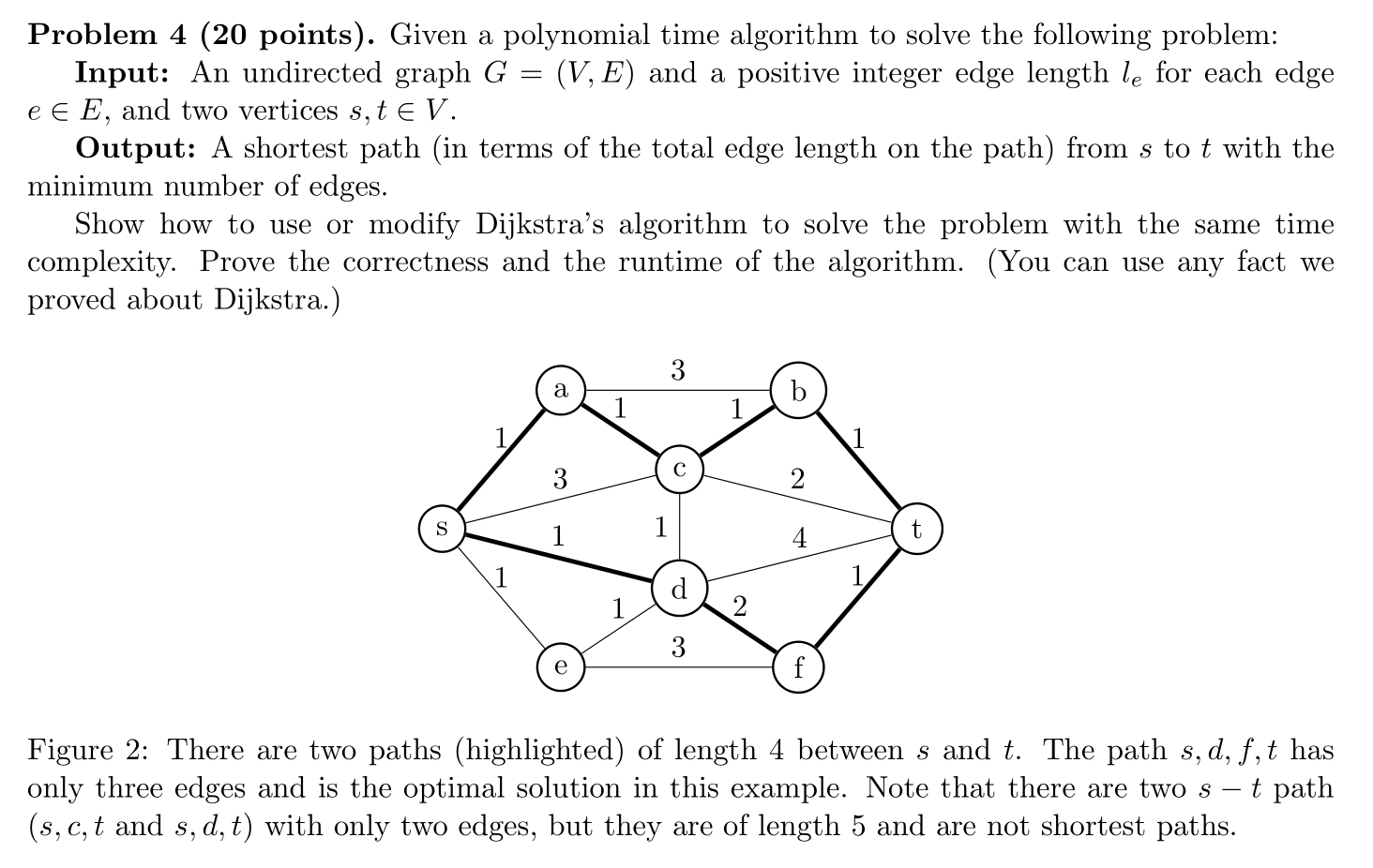 31
Dijkstra Example
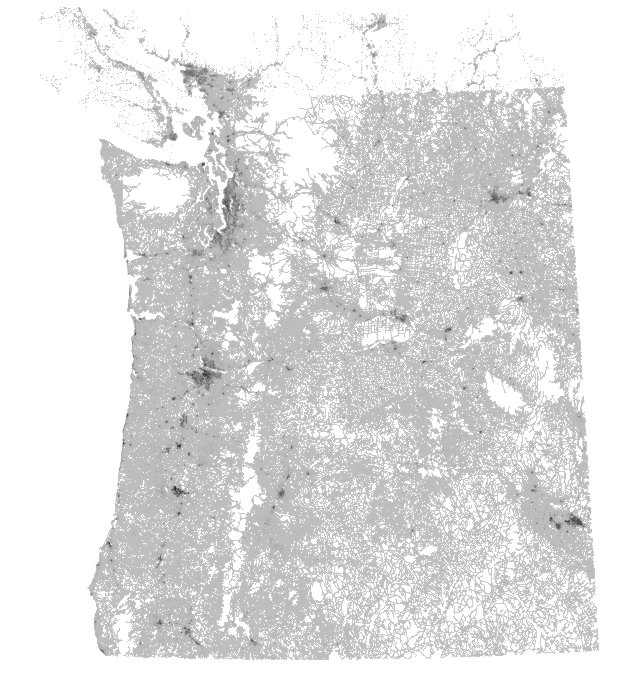 1.6 million vertices
3.8 million edges
Distance = travel time.
Images comes from A.V. Goldberg
Dijkstra Example
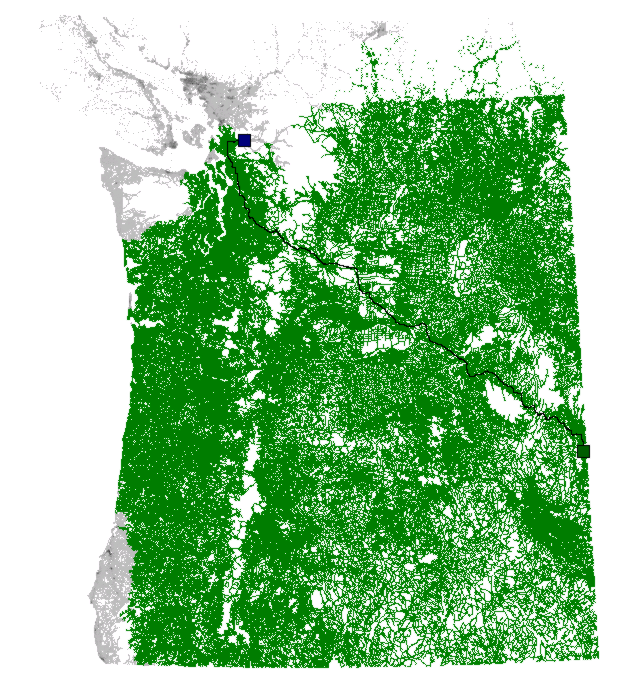 Searched Area
(starting from green point)
340ms
Bidirectional Dijkstra
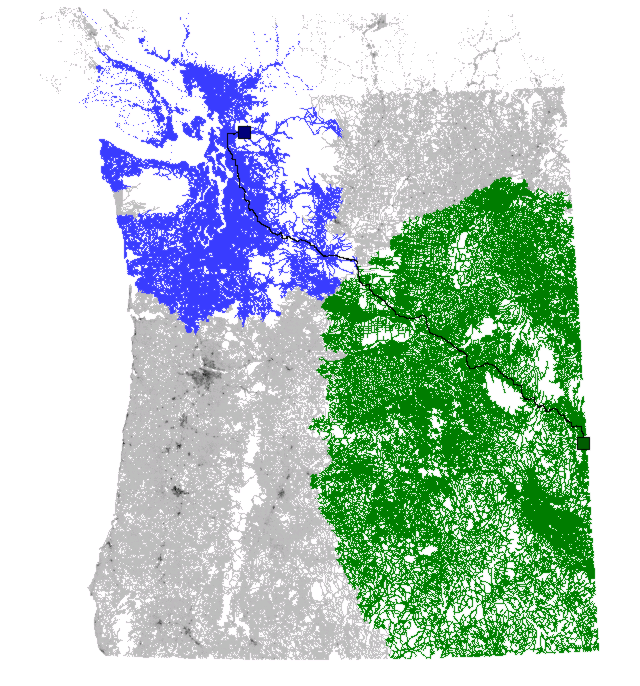 Forward search
Backward search
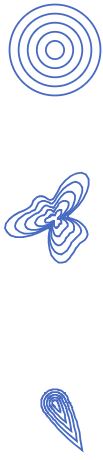 BFS
Dijkstra
Estimating the distance
12ms
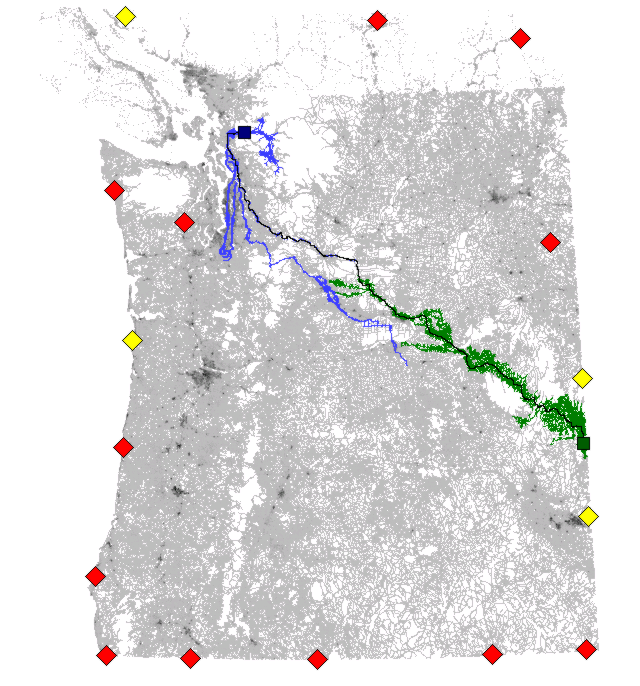 Forward search
Backward search
Inactive landmarks
Active landmarks
Problem of ATL:
We should stick with highway!
From now on, we allow to preprocess the graph.
30ms
Reach Algorithm
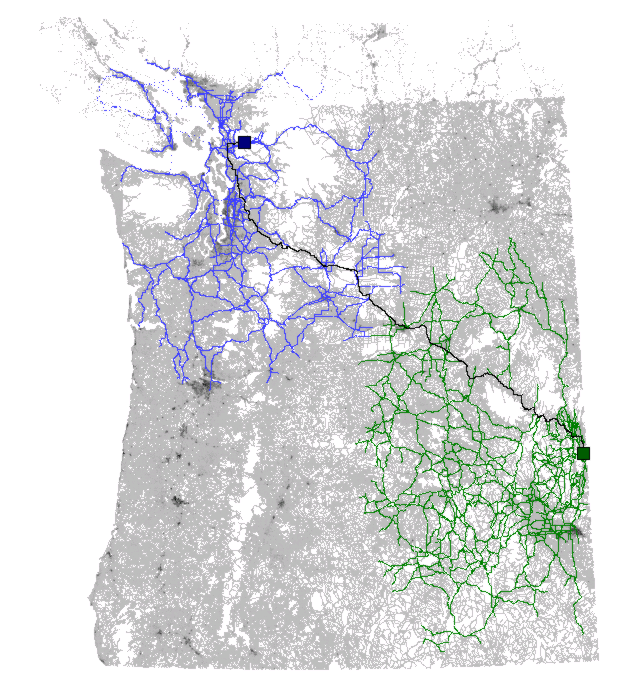 Use highway except for the beginning and the end of the journey!

Forward search
Backward search
Creating shortcut in the graph
When you are on the highway, don’t need to keep checking the map until you are nearby!
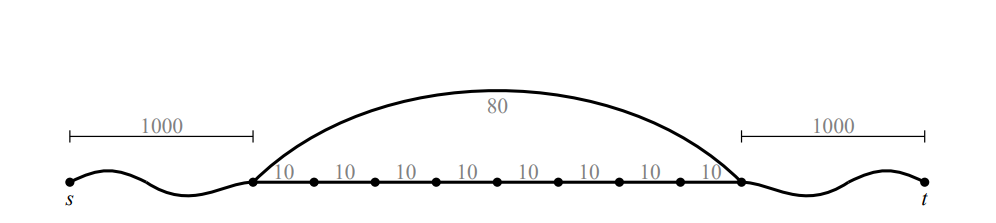 2ms
Reach + Shortcut Algorithm
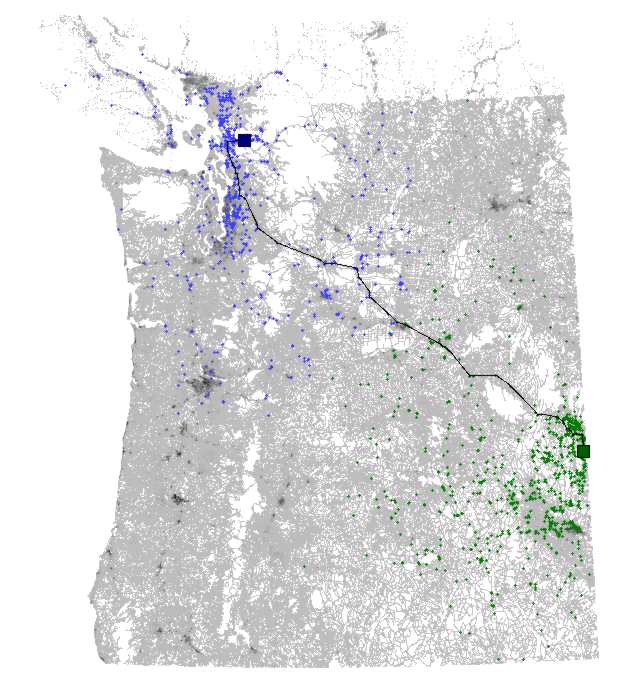 Forward search
Backward search
0.7ms
Reach + Shortcut + ATL Algorithm
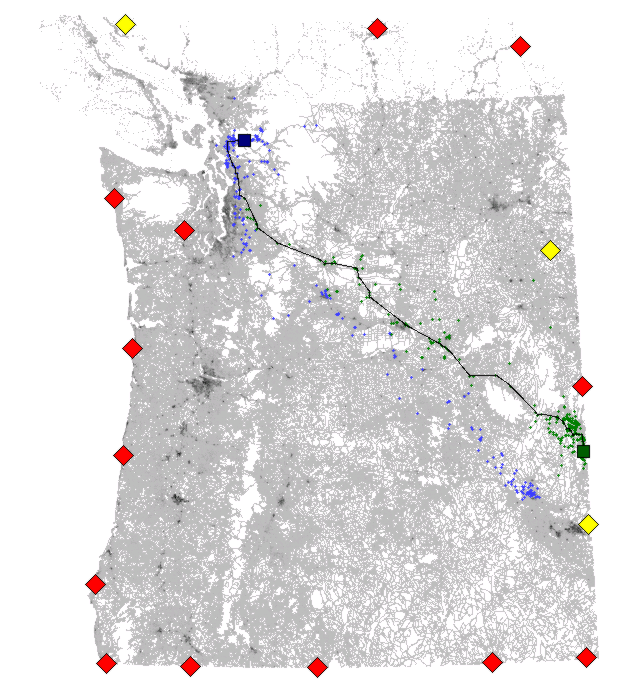